Фотоотчёт по результатам реализации проекта
«Использование ТРИЗа в развитии творческого воображения детей 6-го года Жизни в процессе занятий по рисованию»


Воспитатели Макарова Е.В.,
Гизатулина Т.В.
Город треугольников
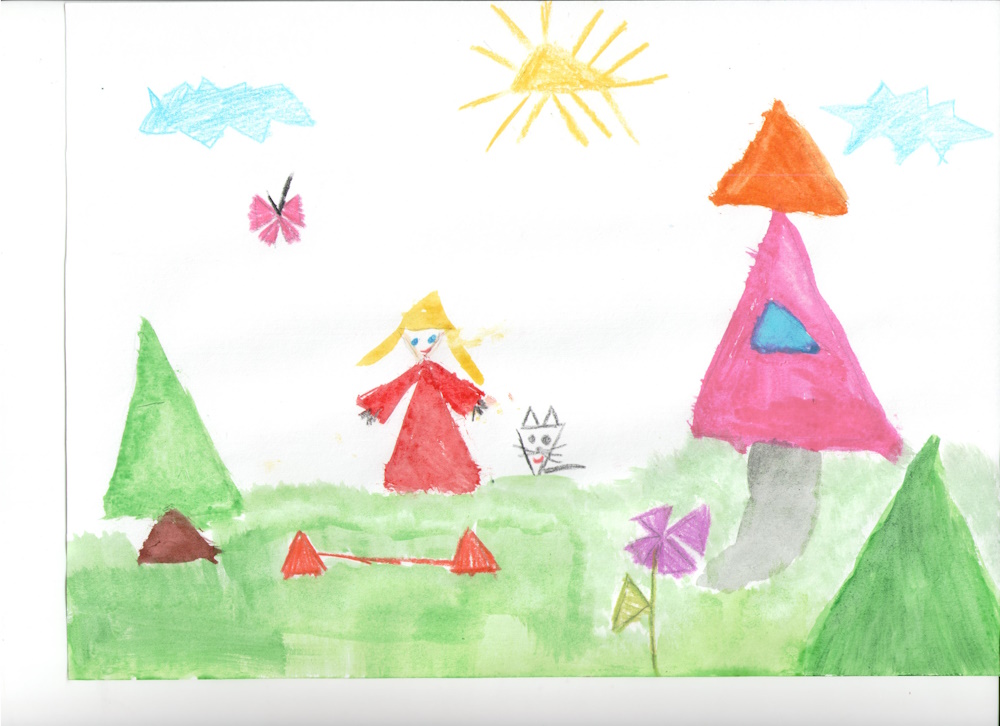 Волшебные превращения белых пятен
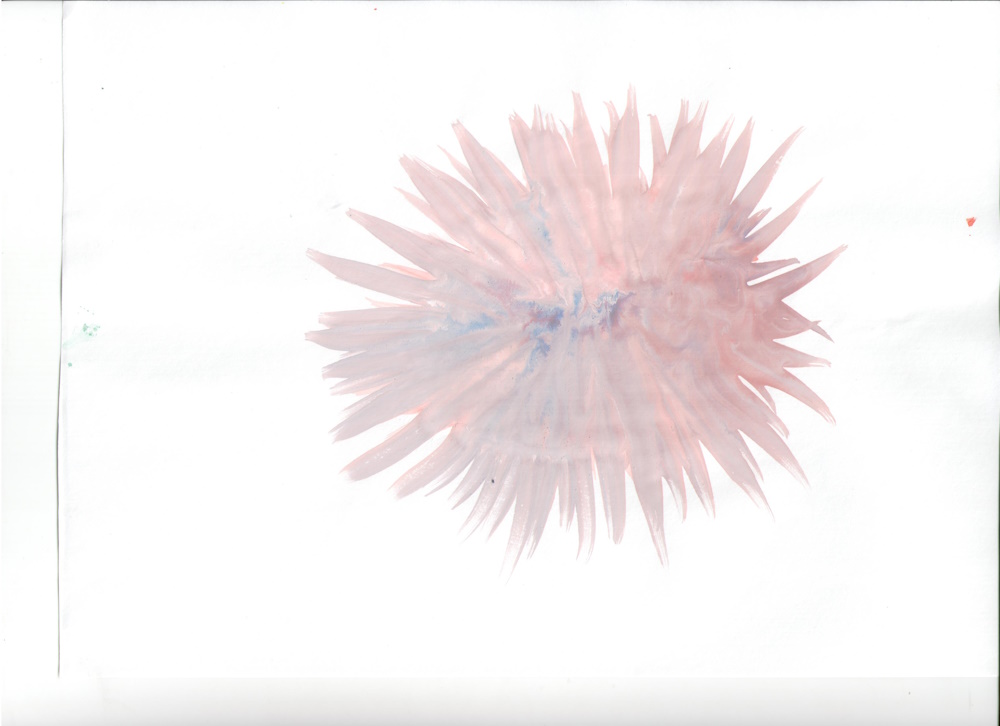 Спасаем Колобка
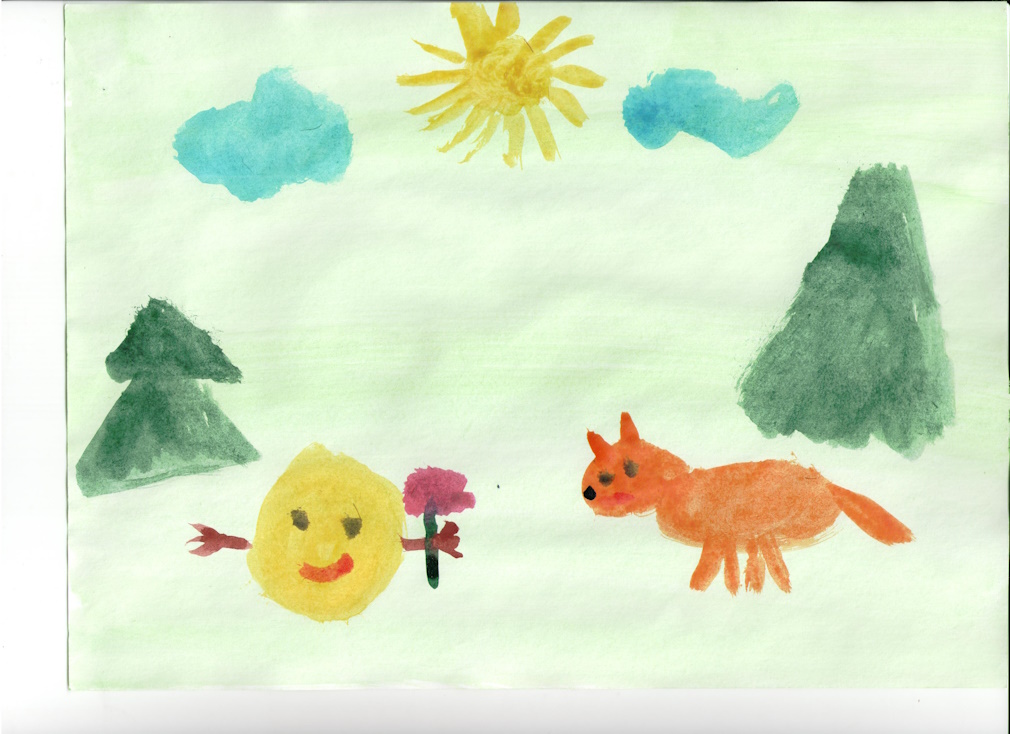 Фантастическое животное
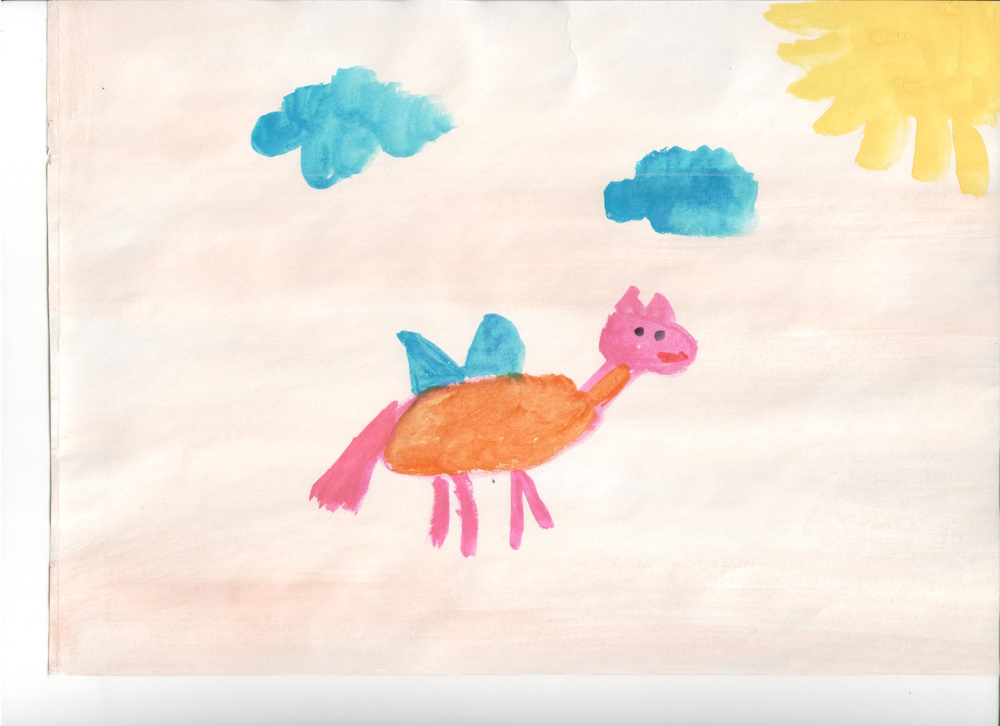 Чудо - дерево
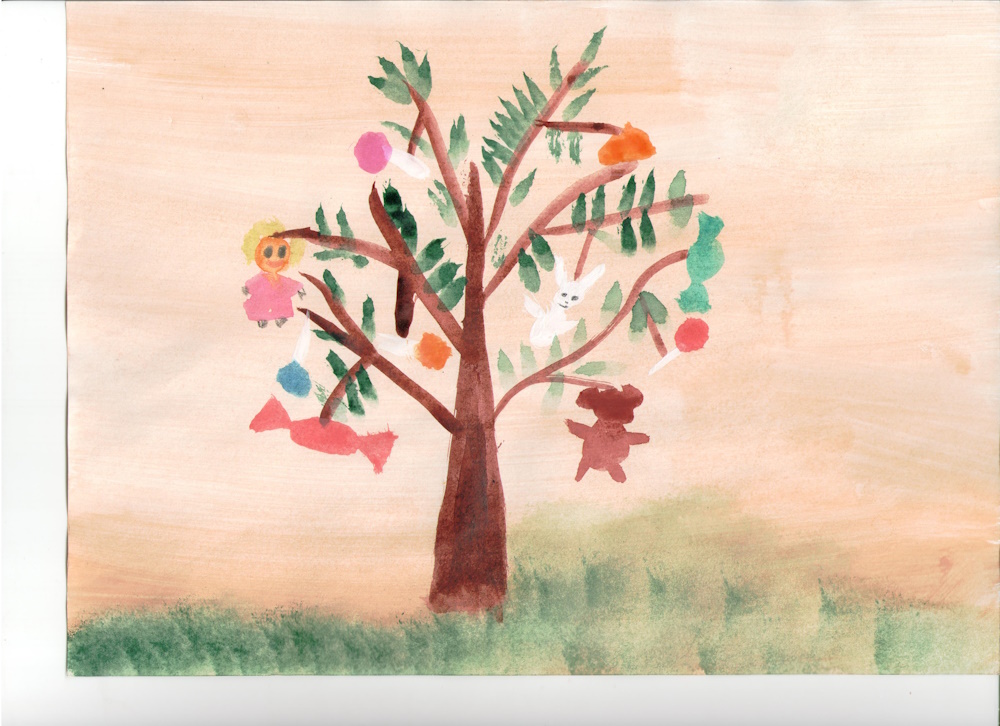 Тайны заколдованного озера
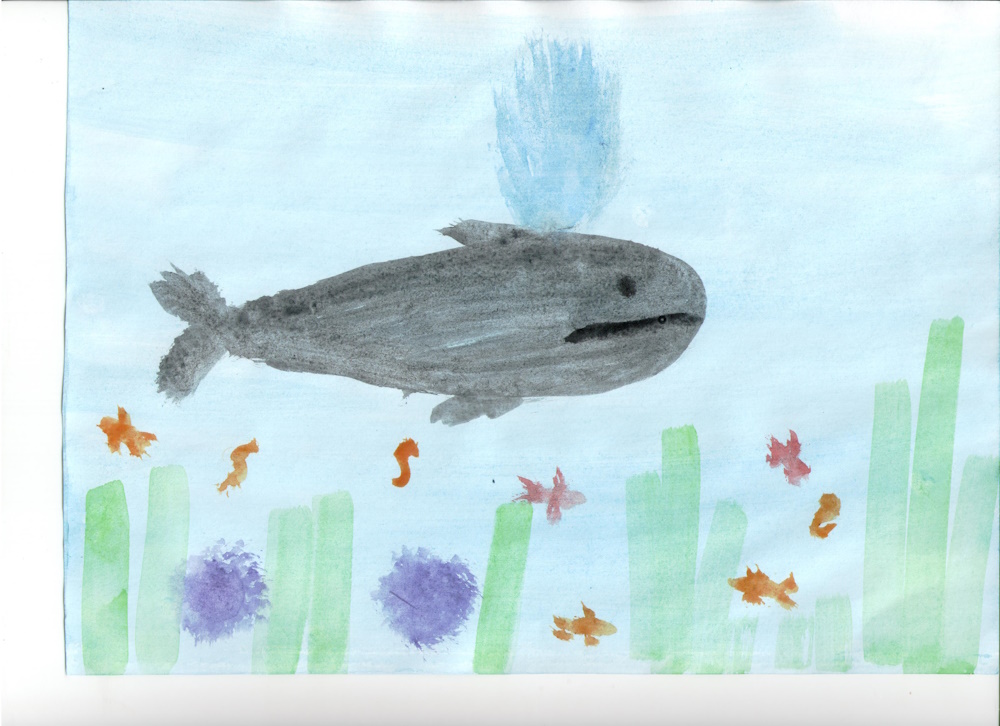 Невиданные существа
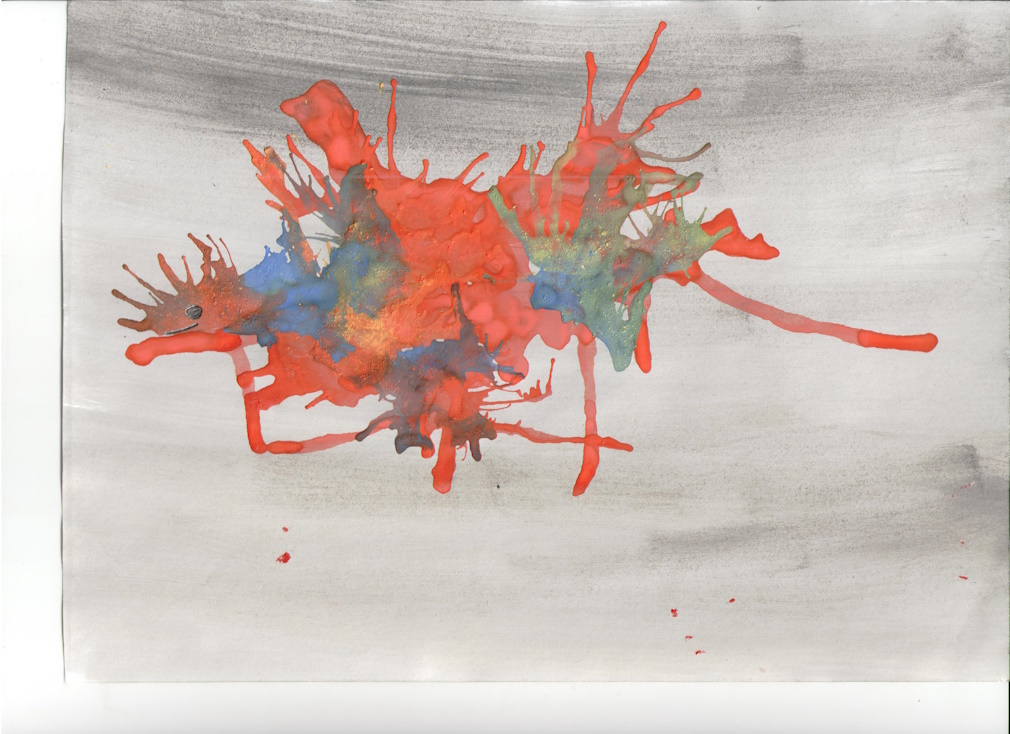 Проказы Деда мороза в Новогоднюю ночь
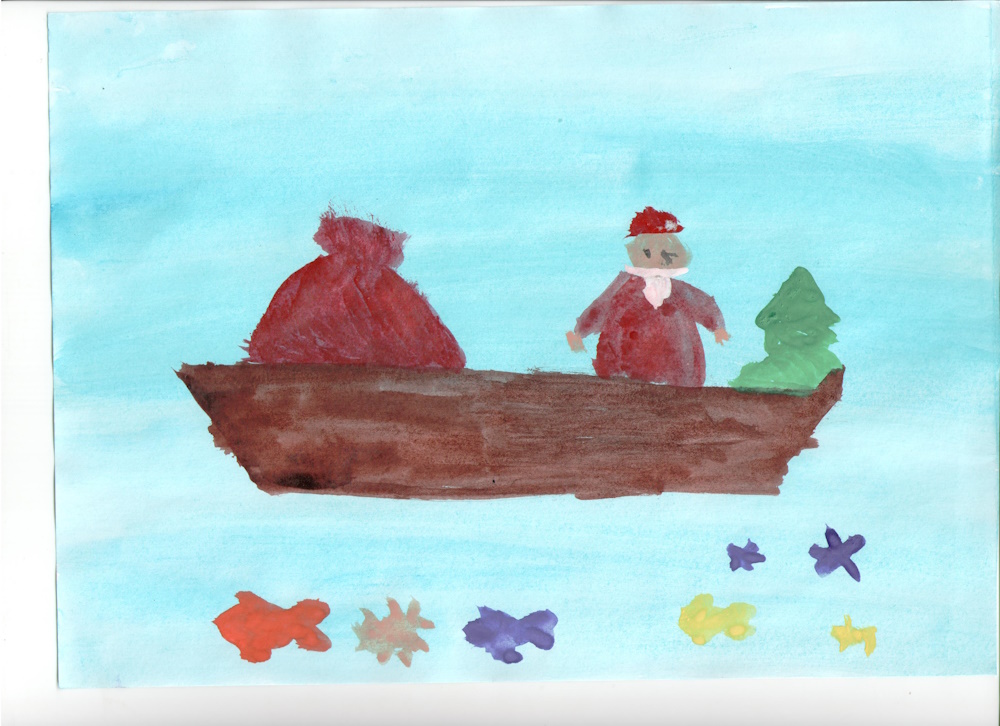 Капельки-кляксы нам очень знакомы
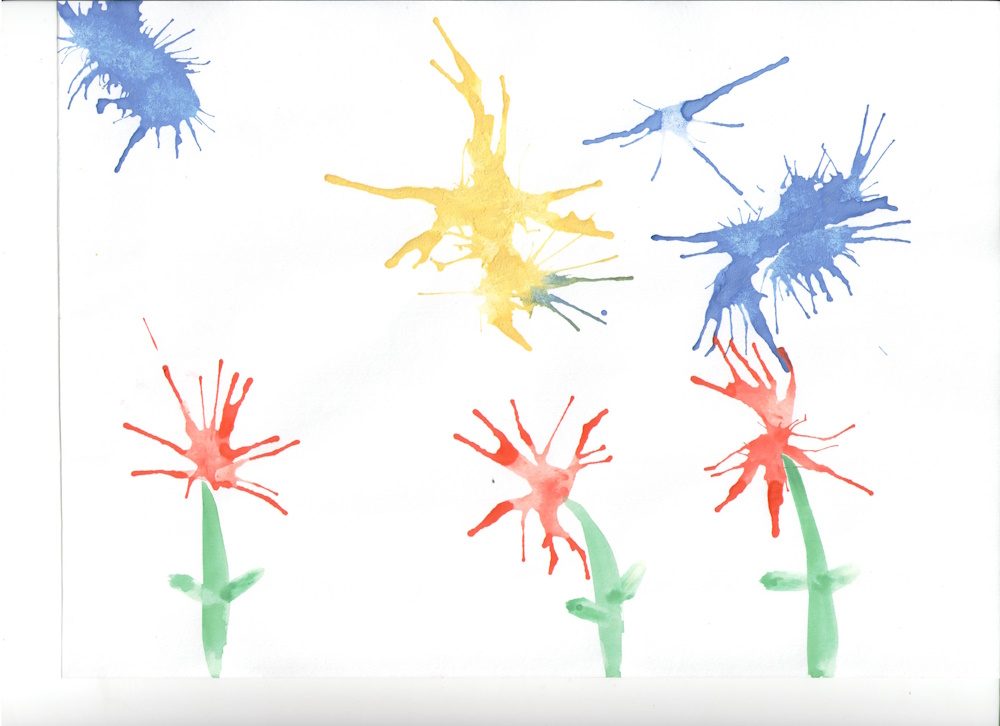 Сказочные птицы
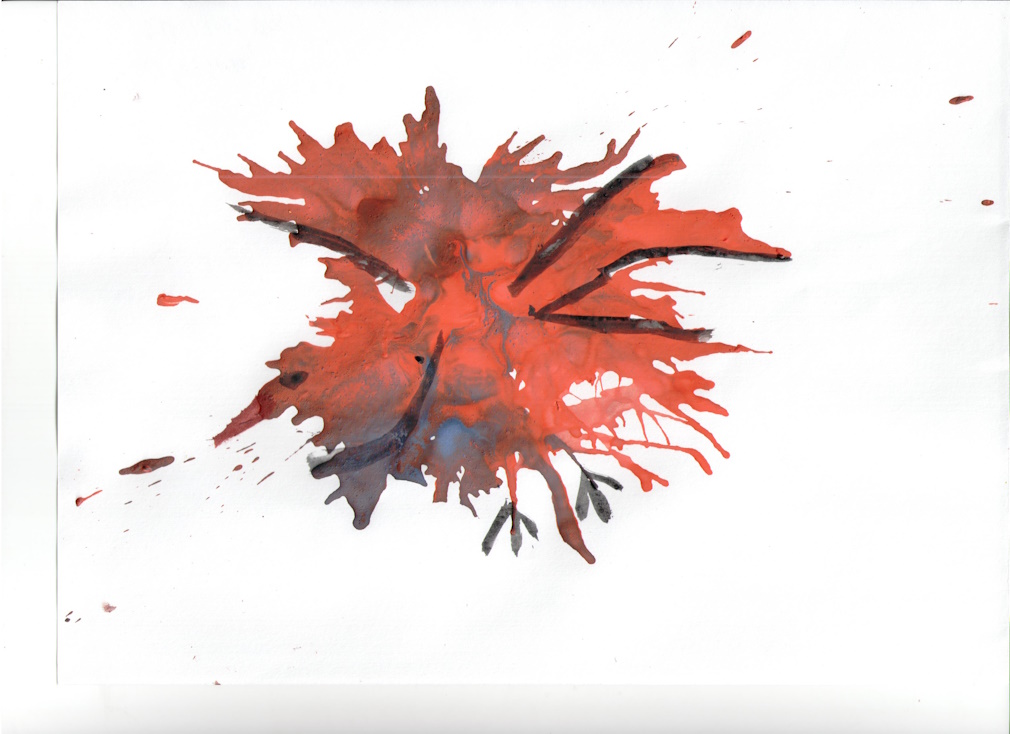 Заколдованные фигуры
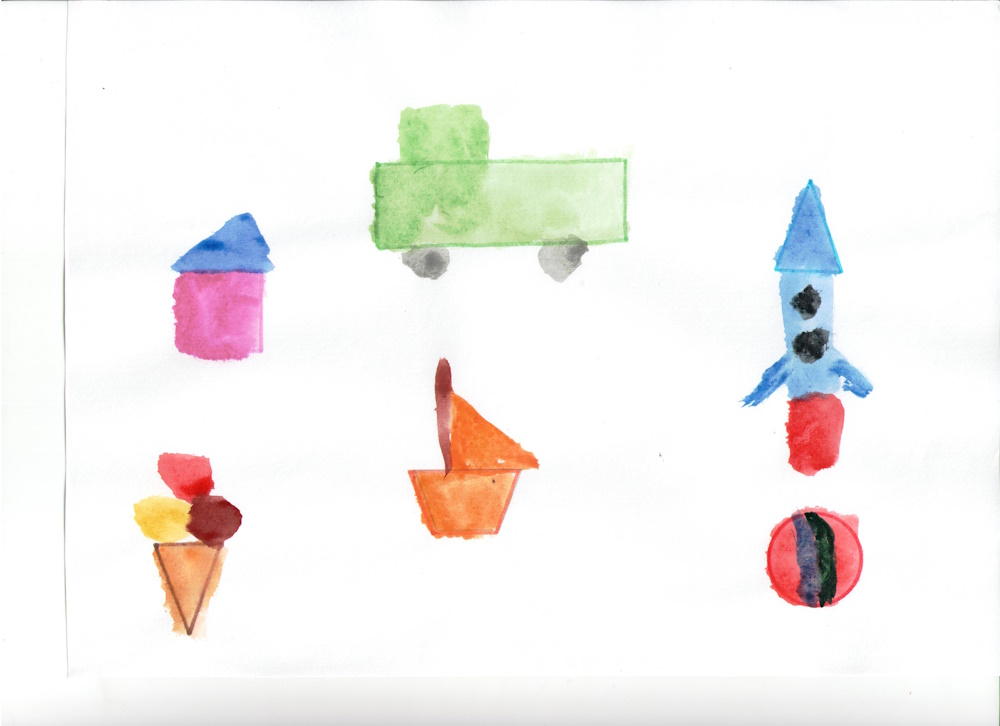 Моя сказка о Колобке
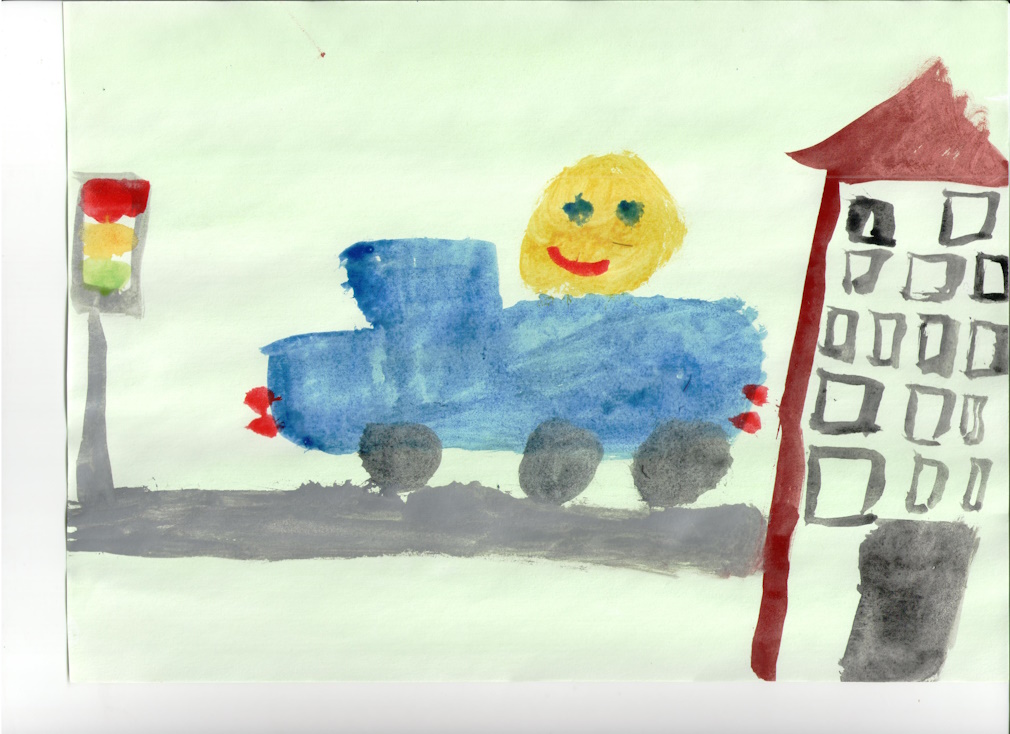 Чудо ладошки
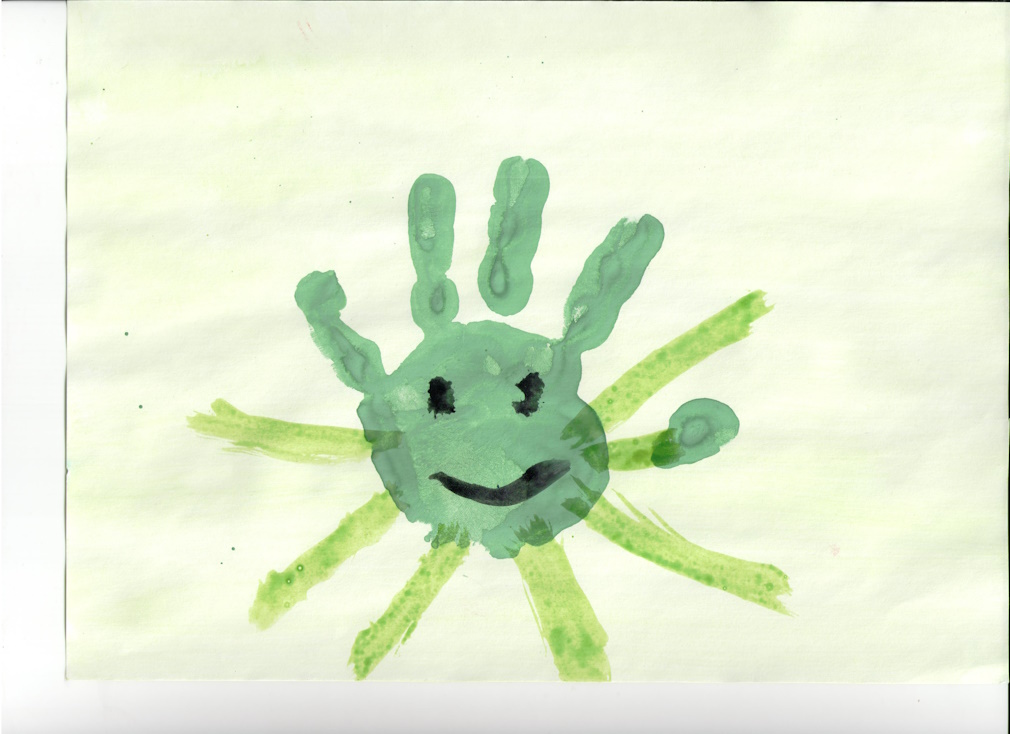 Необычная посуда
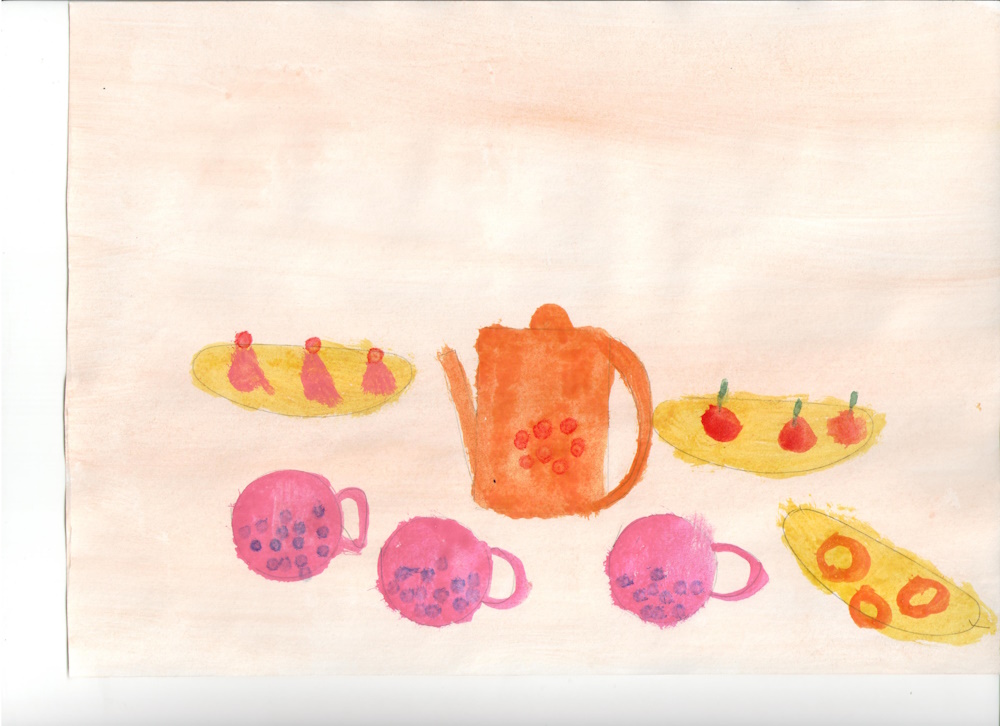 Букет цветов для мамы
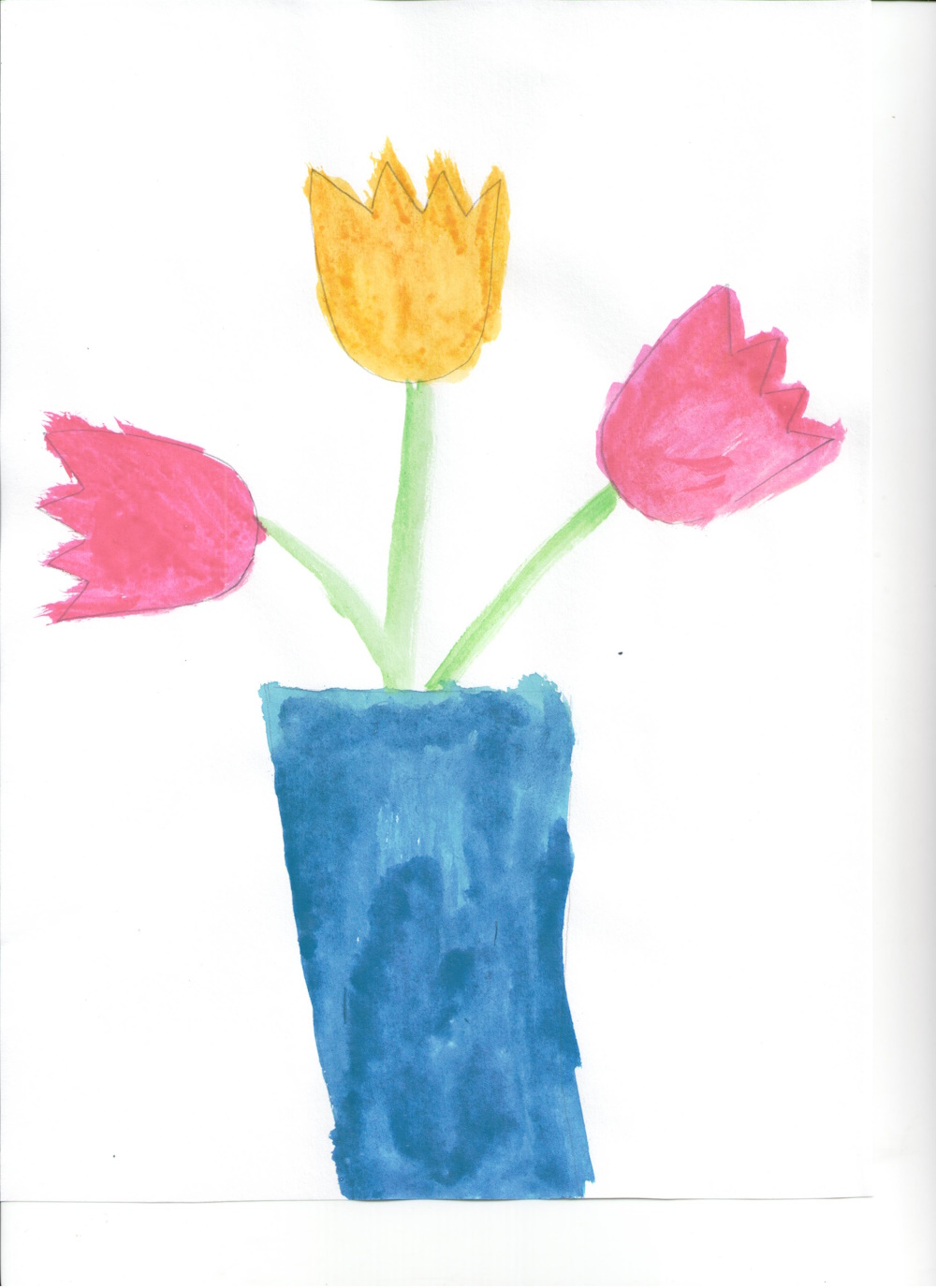 Золотая осень
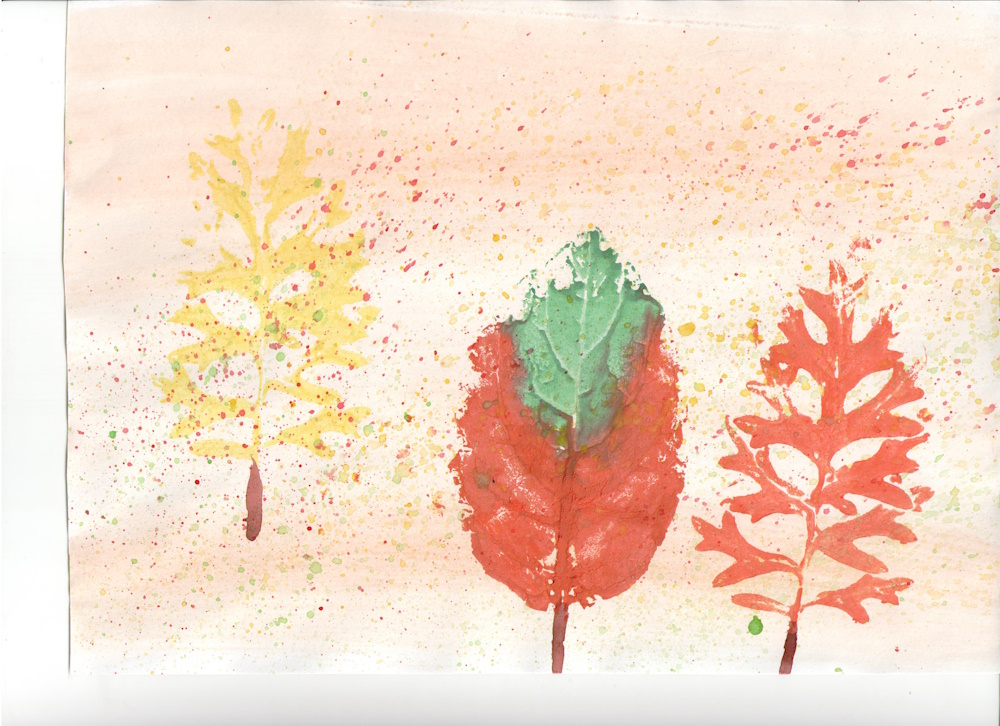 Маленькие ножки шли по дорожке
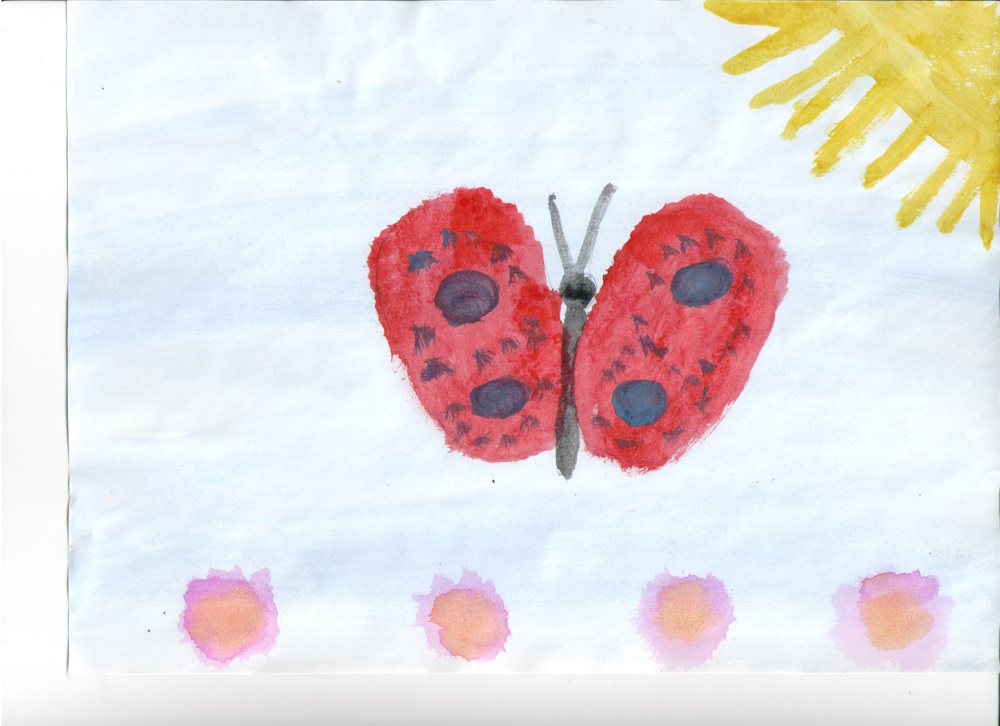 Я люблю пушистое
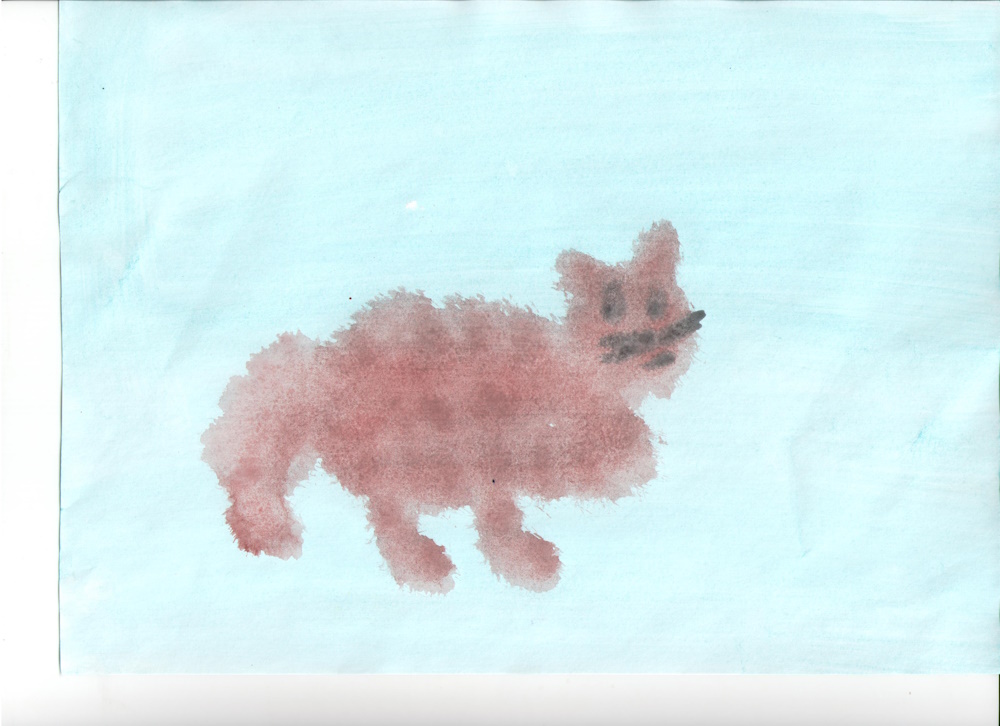 Необычные машины
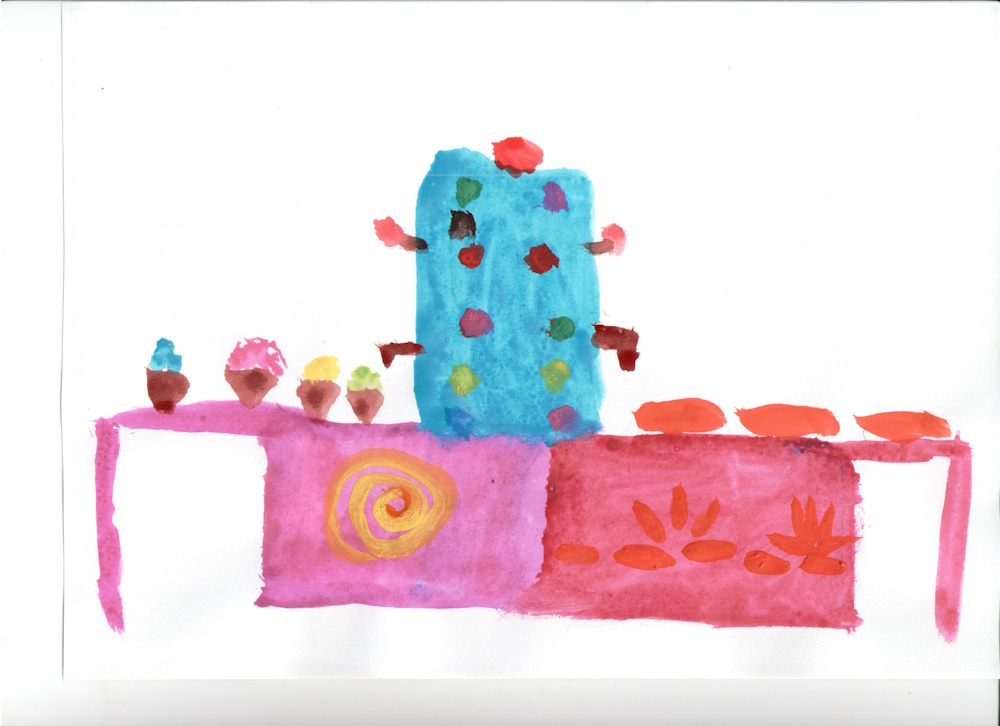 Бабочки, которых я встретил
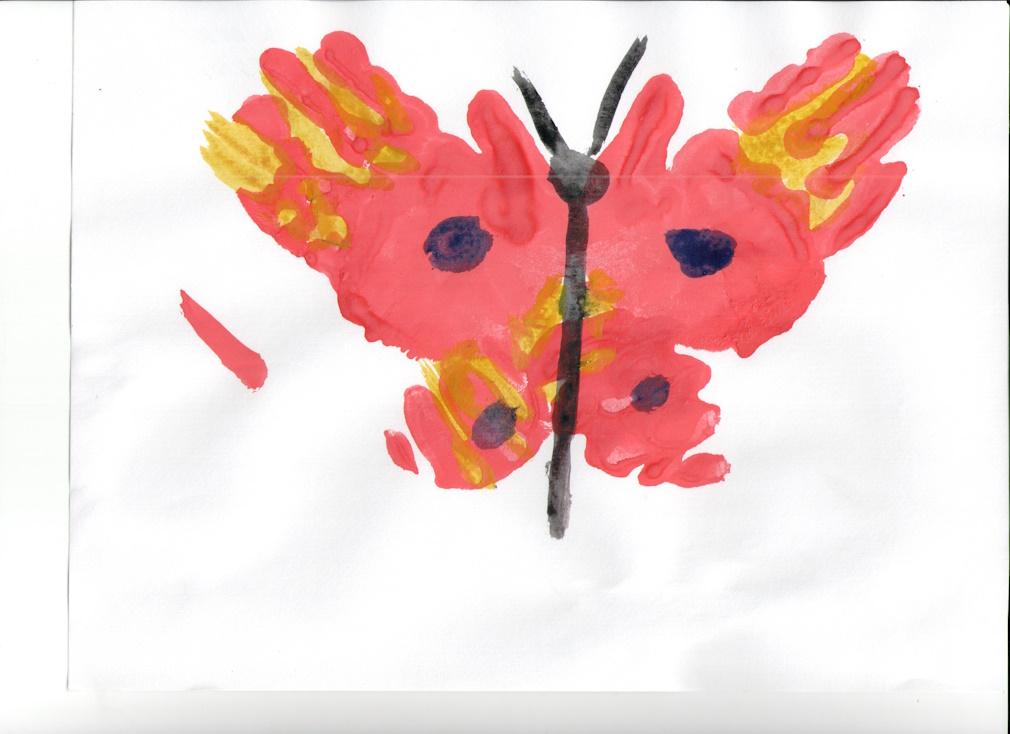 Домашнее задание «Сказочное растение»
Домашнее задание «Рисунок из осенних листьев»
Домашнее задание «Весёлый снеговик», «Птичка прилетела»
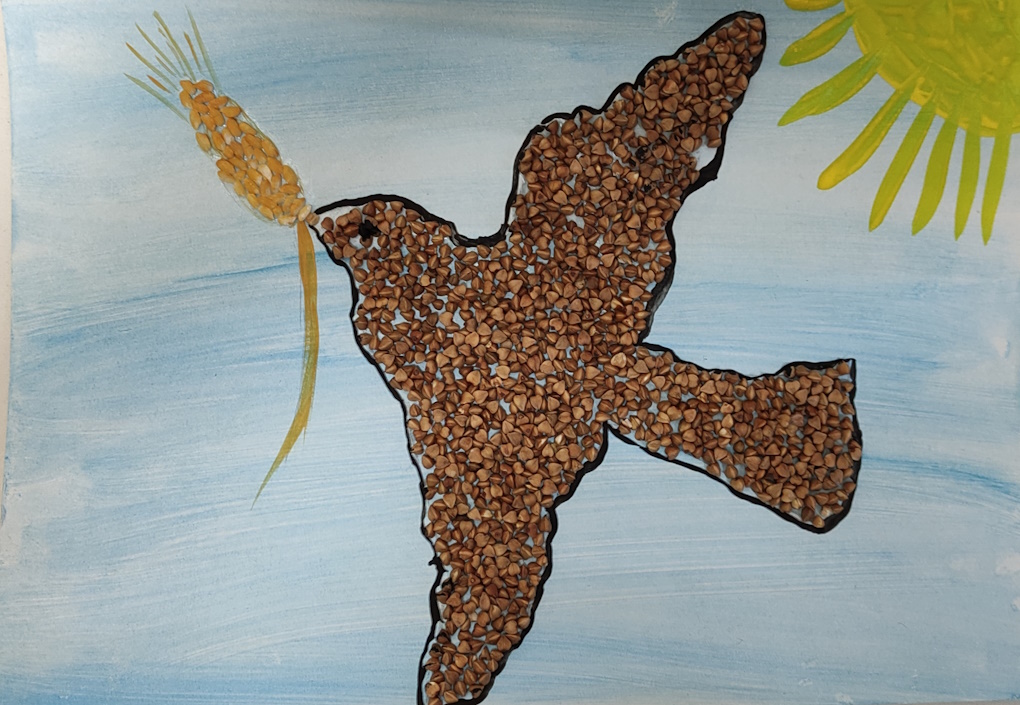 Домашнее задание «Ёлка плюс…»
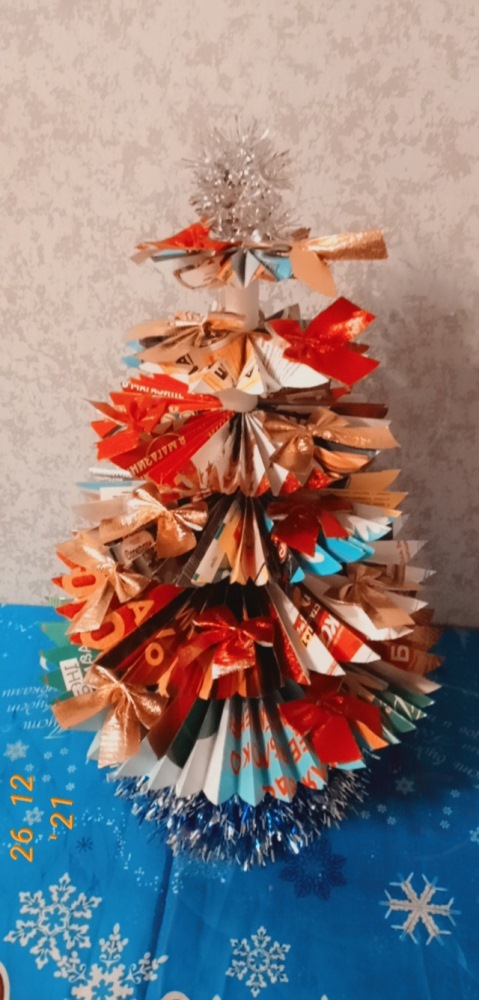 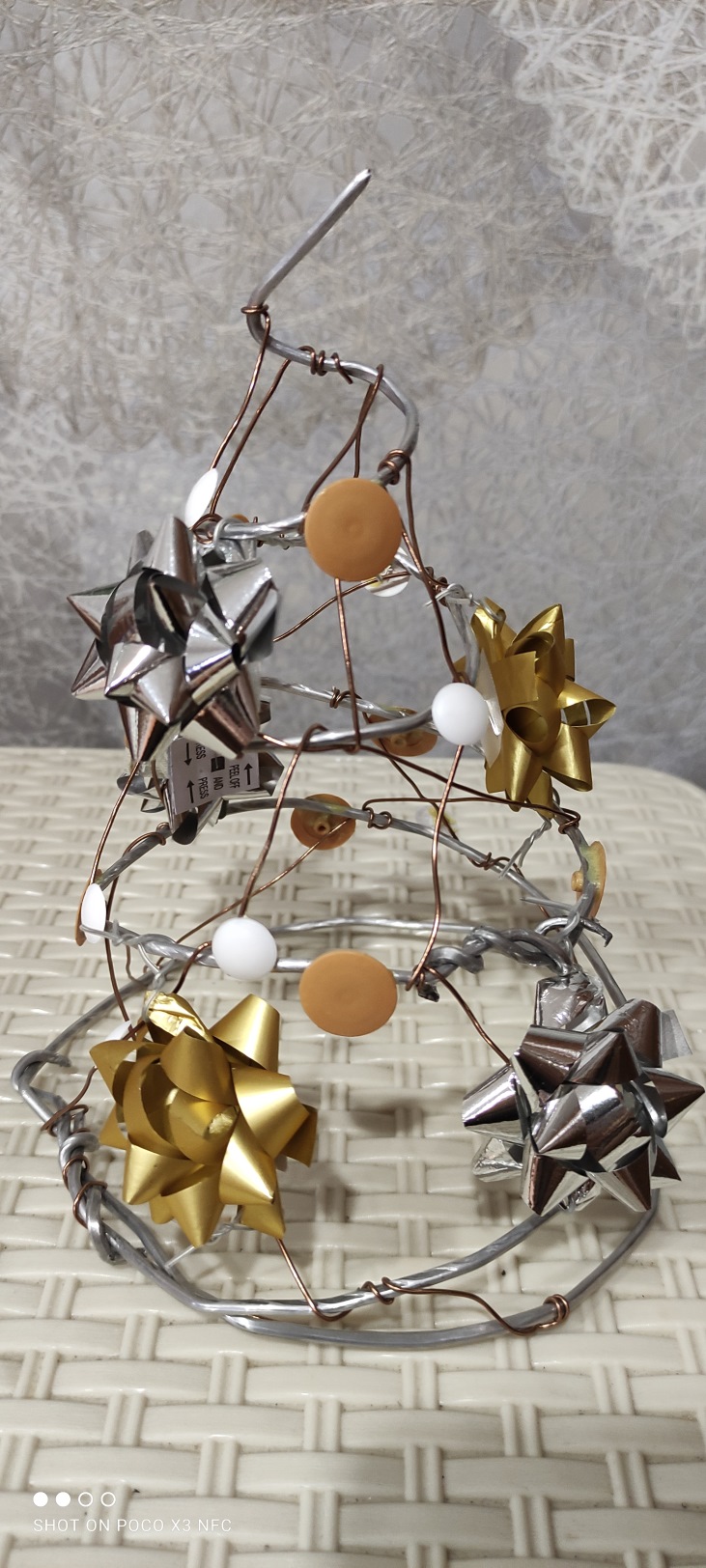 Домашнее задание «Автостоянка»
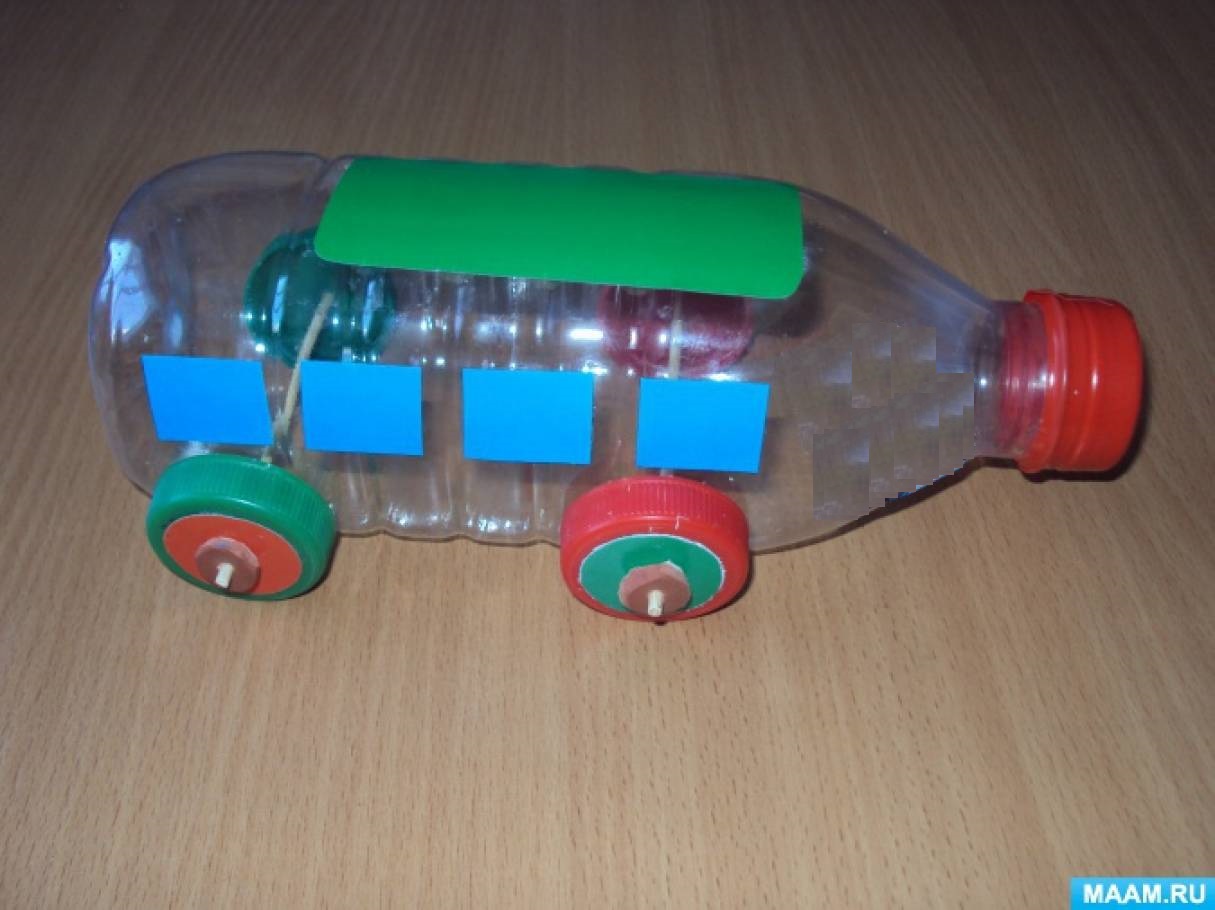 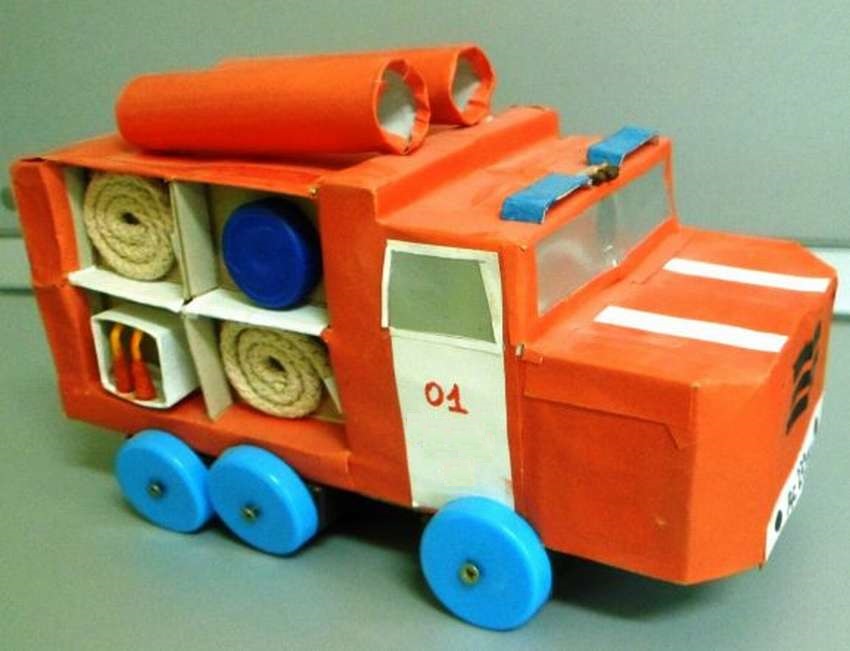 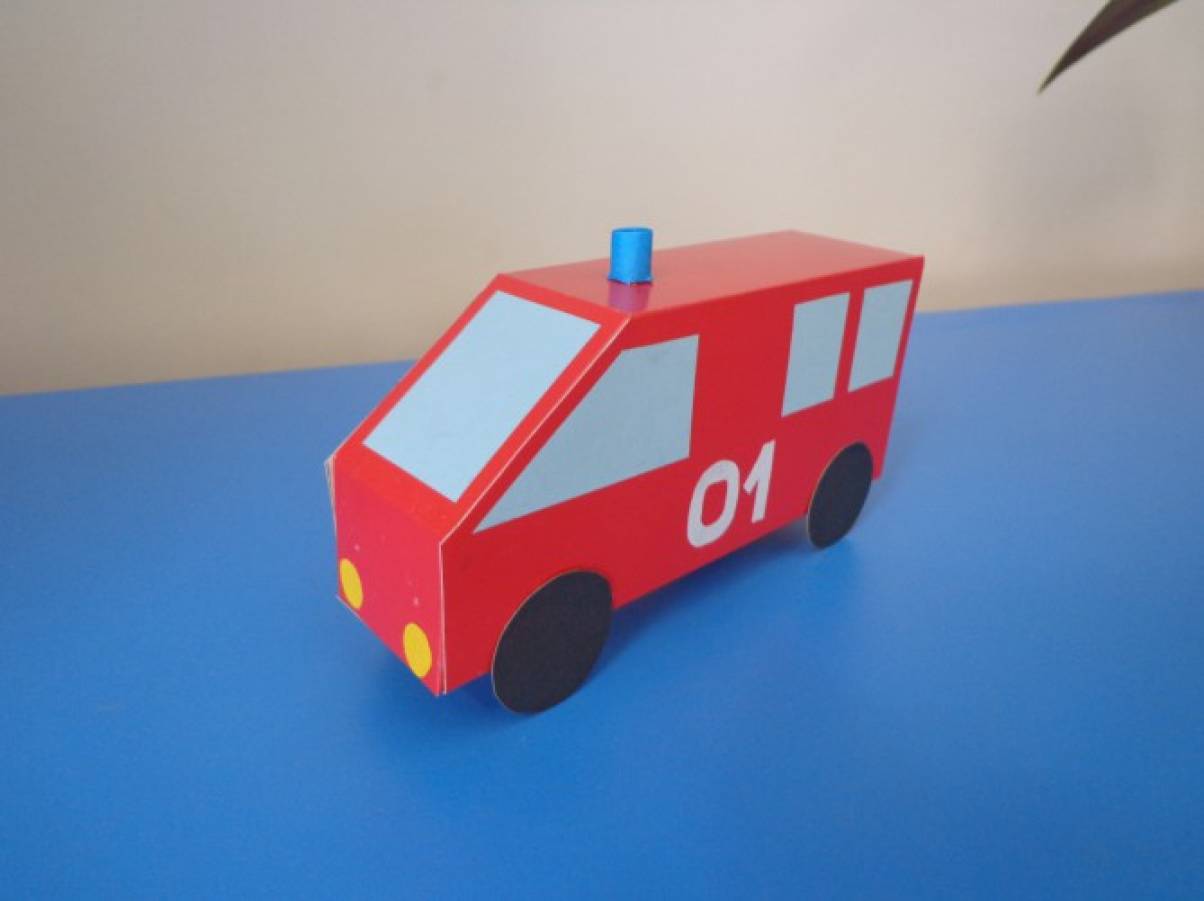 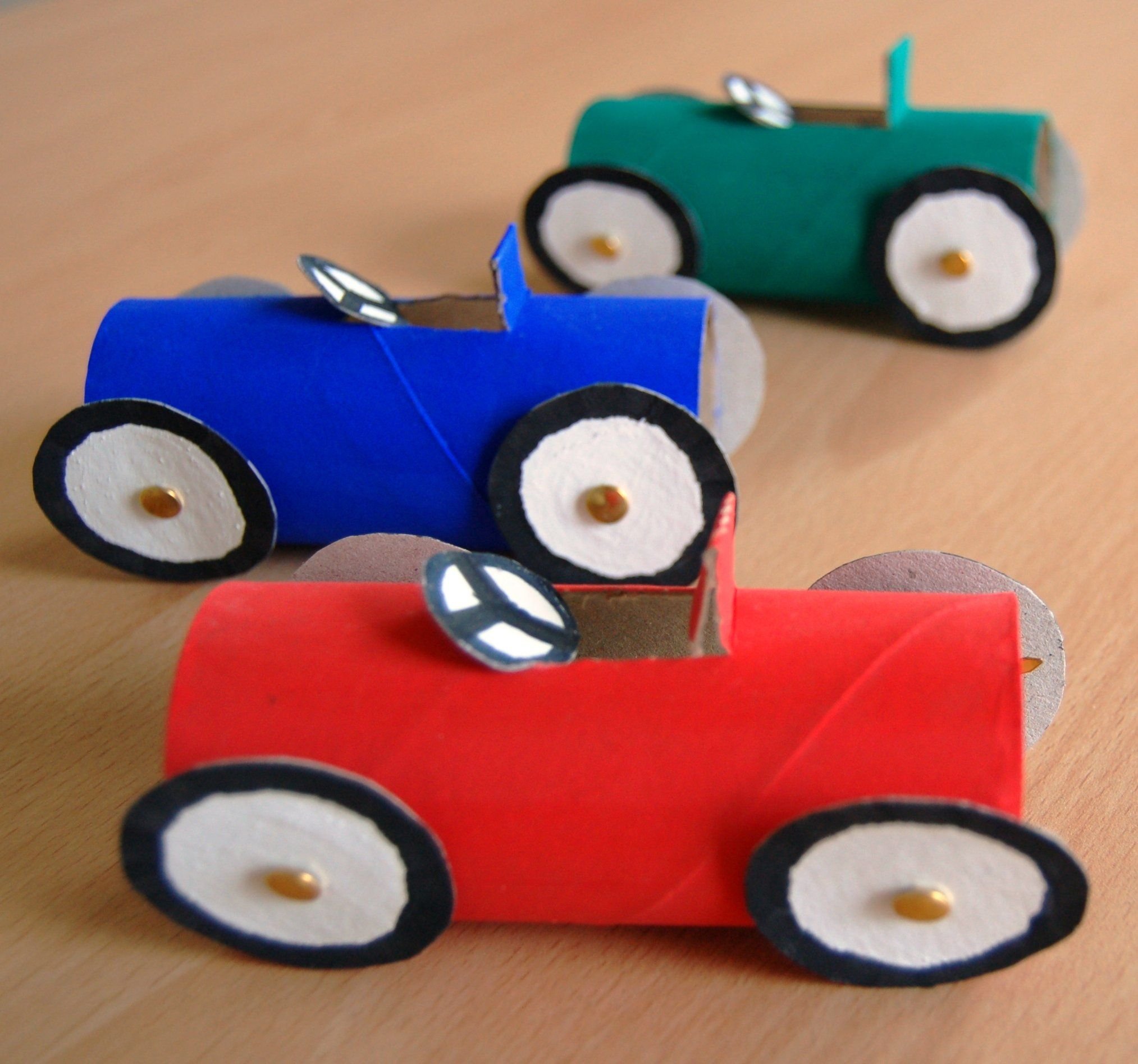 Домашнее задание «Космические приключения»